Centre « Les Buissonnets » – Saint-Georges-de-Didonne (17)
pour 3 classes N° 178303
Agrément Education Nationale : délivré le 12/12/2017 -  4 classes - Dont 1 classe maternelle
Capacité : 114 places  
Hébergement : chambres de 2 à 8 lits 
Sanitaires complets - dans les chambres
Situation : accès direct à la plage
Séjour – Relation à soi, aux autres et à la Nature
Ce séjour permettra de faciliter les échanges, les rencontres et le Faire Ensemble dans une étape très importante  de la scolarité d’un élève : l’entrée au collège ou au lycée. Les diverses activités proposées qu’elles soient nautiques, nature, coopératives impulseront une dynamique de rentrée scolaire dans un environnement différent de l’établissement scolaire. Sorties terrain, ateliers sur centre, challenges, jeux coopératifs… permettront de créer du lien entre élèves et adultes en début d’année pour que tous participent à la future cohésion du groupe de classe dans leur nouvel établissement.
Les + 
- Projet accompagné et personnalisé 
- Espace Enseignant / DSDEN en ligne  
- Aide au montage du dossier administratif
- Encadrement spécialisé environnement
Exemple de séjour modulable – 5 jours – cycles 2 et 3, collège
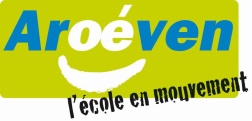 Association Régionale des Œuvres Educatives et de Vacances de l’Education Nationale
06 72 27 60 51 // ecole@aroeven-bordeaux.fr
Centre « Les Buissonnets » – Saint-Georges-de-Didonne (17)
Des axes forts au service de votre projet
Séjour - La relation à soi, aux autres…
« Environnement & éco- citoyenneté » 
Développer sa capacité à  mieux comprendre les  enjeux liés à l’équilibre Homme – Nature. Agir pour préserver notre patrimoine naturel…
Objectifs pédagogiques du séjour :
Développer les compétences psychosociales
- Prendre conscience de soi, des autres et la nature
- Activer les compétences sociales et relationnelles par des mises en situation
 Faire l’expérience de la vie en collectivité et du vivre ensemble
- Respecter des règles de fonctionnement
- Faire vivre  les règles de vie construite avant séjour
- Partager des temps de vie entre élèves, adultes et le milieu naturel
- Favoriser la coopération tout au long du séjour
Re créer le lien Homme- Nature
- Rencontrer différents milieux par la relation sensible, sensorielle et corporelle: forêt, estran rocheux, plage et falaises
- Vivre de multiple immersions sensorielles pour aiguiser ses ressentis
- S’interroger sur les activités de l’Homme et son milieu  et leurs conséquences
Proposer des actions responsables  et durable pour le Vivant
« Environnement & éco- citoyenneté » 
1 animateur pédagogique par classe présent durant tout le séjour
Nouveau « Alimentation » 
Réduire le gaspillage, mieux gérer et trier les déchets, limiter les emballages plastiques…alterner repas avec et sans viande ni poisson par séjour.
Nouveau « Soi et les Autres» Expérimenter les liens qui existent entre notre bien-être et celui des autres. Apprendre à écouter , à travailler en équipe, à être et agir collectivement pour le Vivre Ensemble…
Nouveau « Rythme & besoins » 
Temps libre, temps calme nécessaires à l’enfant
Temps de classe
Défis Hydraulique - Solaire - Eoliens – C3
Ta ville de demain - C2-C3
Vous avez dit Biodiversité ? – C2-C3

Sites – Activités humaines Patrimoine 
Port  de pêche de Royan – C2-C3 – C
Rallye Village typique de Talmont
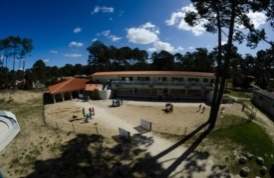 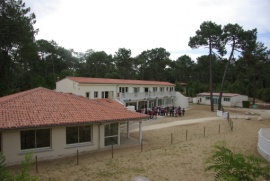 Autres activités possibles :
Sorties terrain 
Petites bêtes de la litière – C2-C3
La nature émoi- C2 –C3
Sentier côtier et Falaises de Suzac – C2-C3

Activités sportives
Char à voile – C2-C3- C
Jeux coopératifs Basques –C2-C3-C
Voile – C3-C
« Cadre & espaces de vie  » 
S’approprier et apprendre à partager de nouveaux espaces, de nouvelles règles de fonctionnement,
« Cadre & espace de vie collective » 
Jeu de découverte du centre, des règles de vie, et place de chacun.
Nouveau « Corps et relation sensible avec la nature » 
Recréer du lien par les sensations, les perceptions corporelles vécues dans la nature. Se poser, se centrer, ressentir autrement...
Aux environs 
Sentier des Douaniers de Vaux/Mer à la Grande côte
Phare de Cordouan et de la Courbe
Aquarium de la Rochelle, Corderie Royale de Rochefort
Citée de l’huîtres de Marennes Oléron, les marais  salants de l’île Madame ou l’île d’Oléron
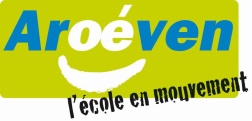 06 72 27 60 51 // ecole@aroeven-bordeaux.fr
Association Régionale des Œuvres Educatives et de Vacances de l’Education Nationale